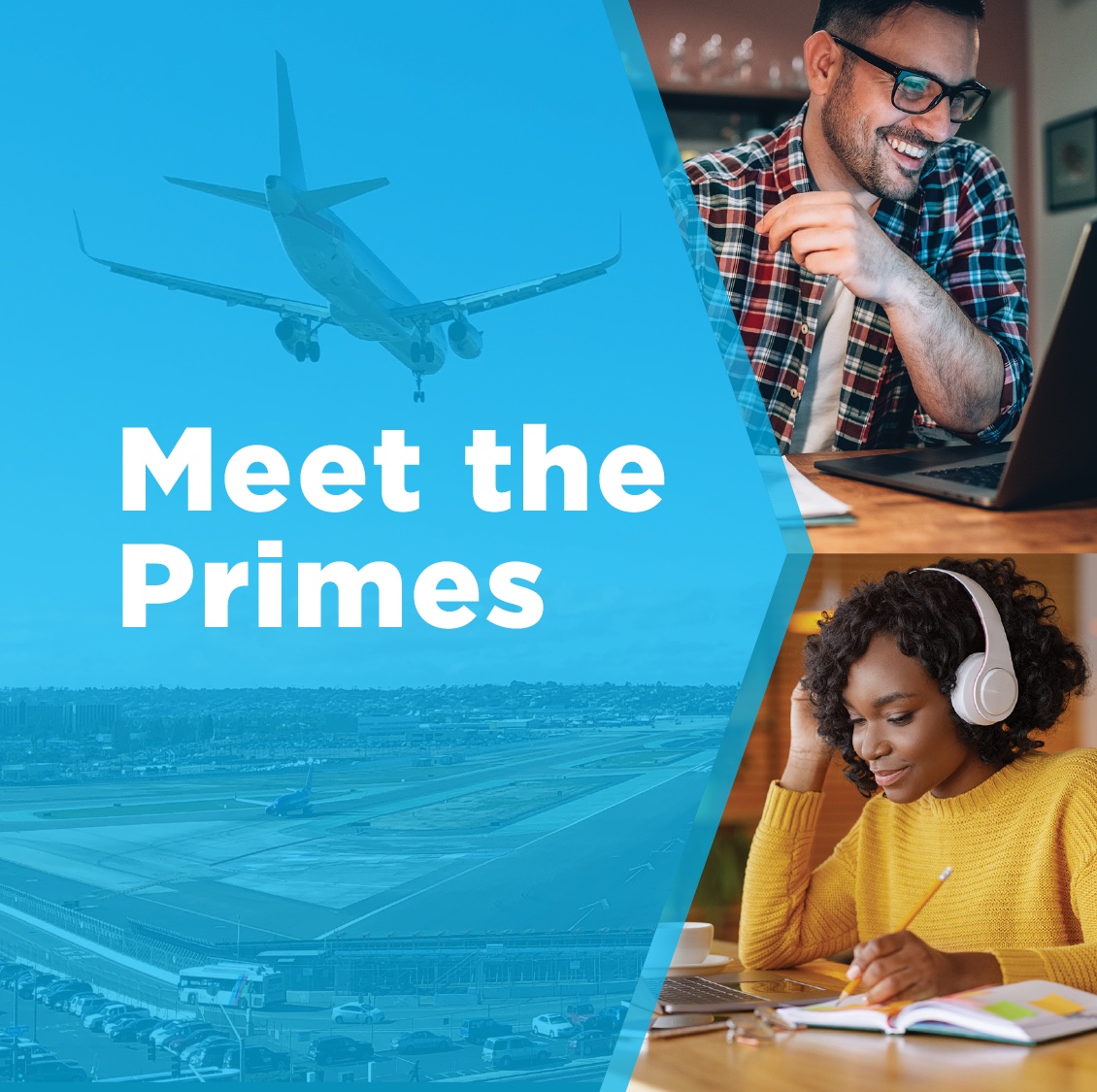 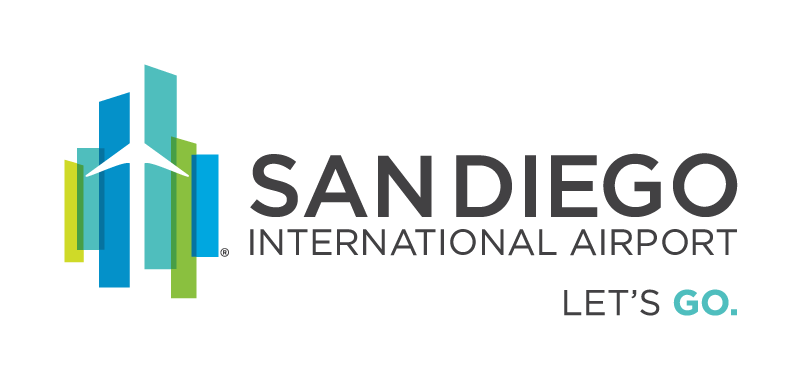 Information & Technology Services Introduction
Presented By:

Jessica Bishop


Director
September 21, 2021
Agenda
Jessica 
Introduction
Mukundhan
Business & Systems Applications
David 
Operations
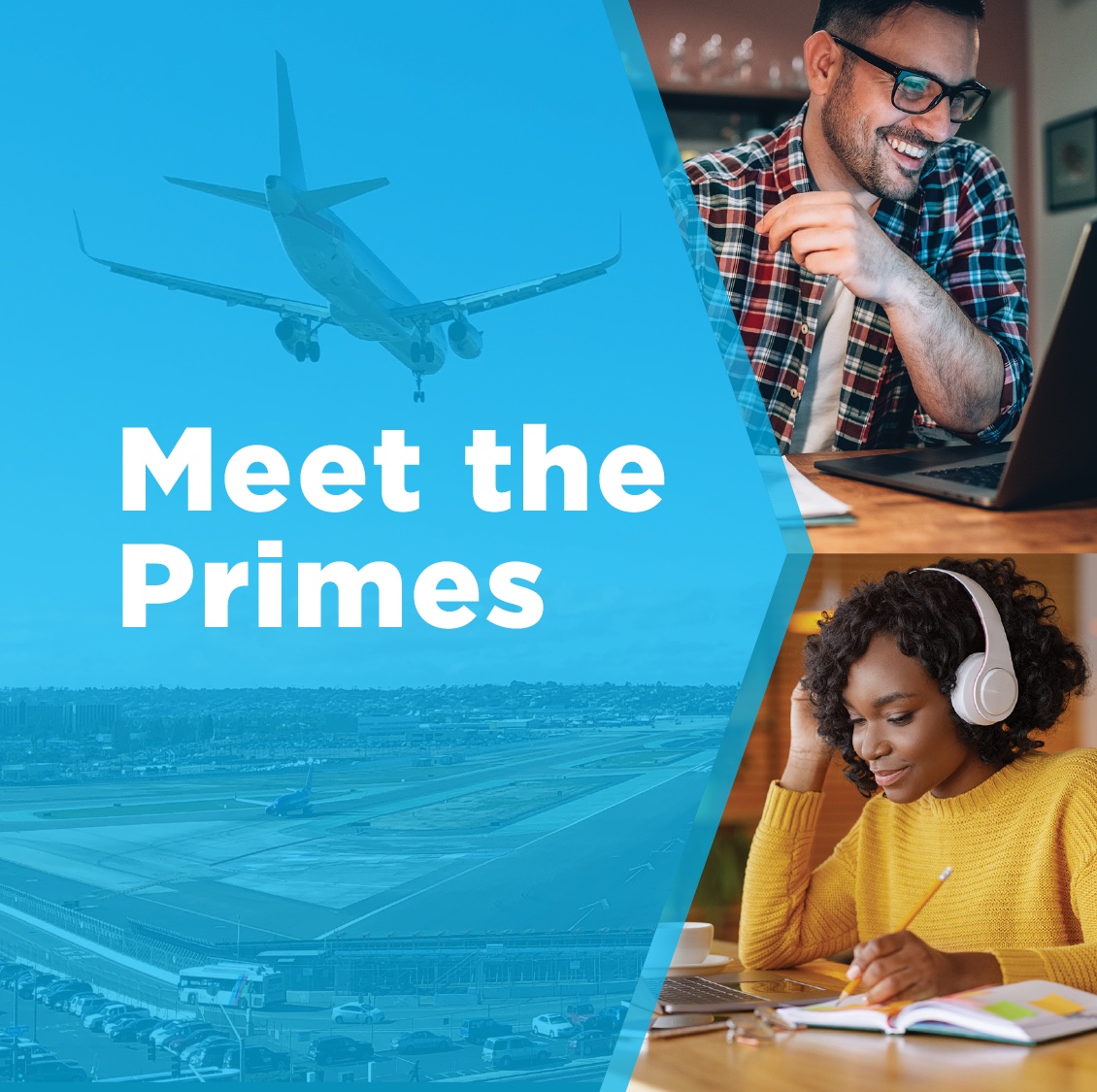 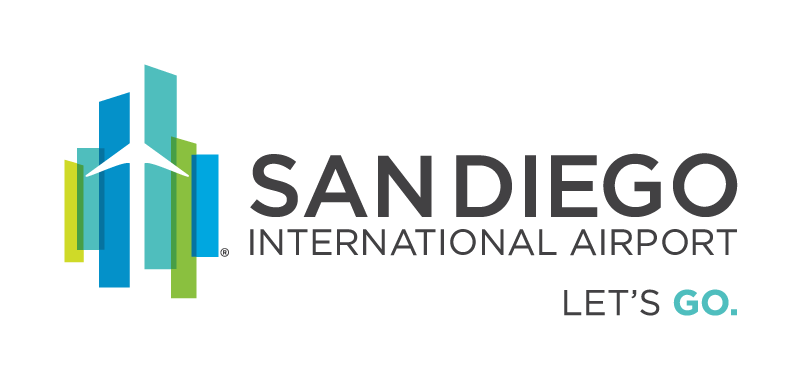 Business & Systems Applications
Presented By:

Mukundhan Varadarajan


Senior Manager
September 21, 2021
Business Opportunities
Q4 2021 - Weather and Data Feeds Service and Support – 3 years, plus 2; 1-year options
Q4 2021 - BOE/SAP BOBJ Maintenance & Support – 1 Year, plus 5; 1-year options
Q2 2022 - Hosted Cloud-Based System & Support Services – 3 years, plus 2; 1-year options
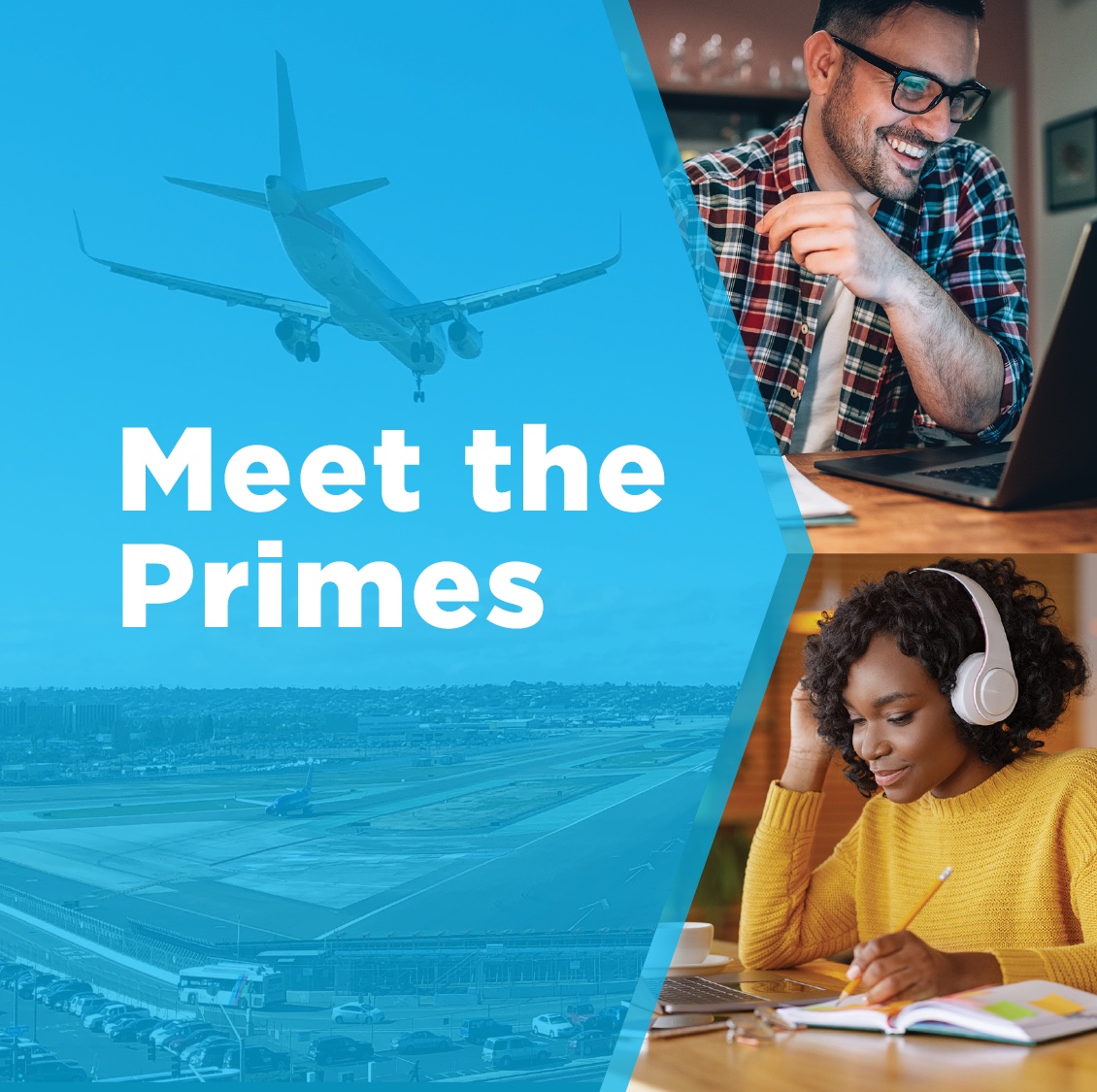 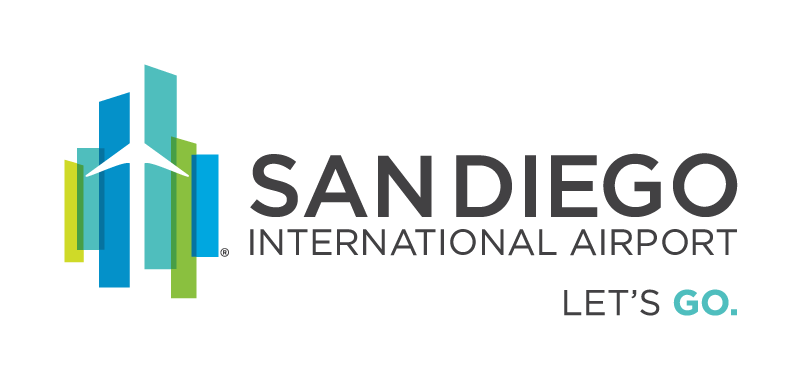 Network, Server & Terminal Operations
Presented By:

David Ellis


Operations Manager
September 21, 2021
Business Opportunities
Q4 2021 - Uninterruptible Power Supply (UPS) Maintenance Services – 5 years
Q1 2022 - Multi-Functional Devices – 5 years
Q1 2022 - Low Voltage Ready Services – 3 years, plus 2; 1-year options
Q1 2022 - Server Ready Services – 3 years, plus 2; 1-year options
Q2 2022 - Network Ready Services – 3 years, plus 2; 1-year options
Contact InformationJessica Bishop, Director – jbishop@san.orgMukundhan Varadarajan, Senior Manager – mvaradar@san.org David Ellis, Operations Manager – dellis@san.org John Thomes, Cyber Security Specialist – jthomes@san.orgChristina Vasquez, Senior Management Analyst – cvasquez@san.org